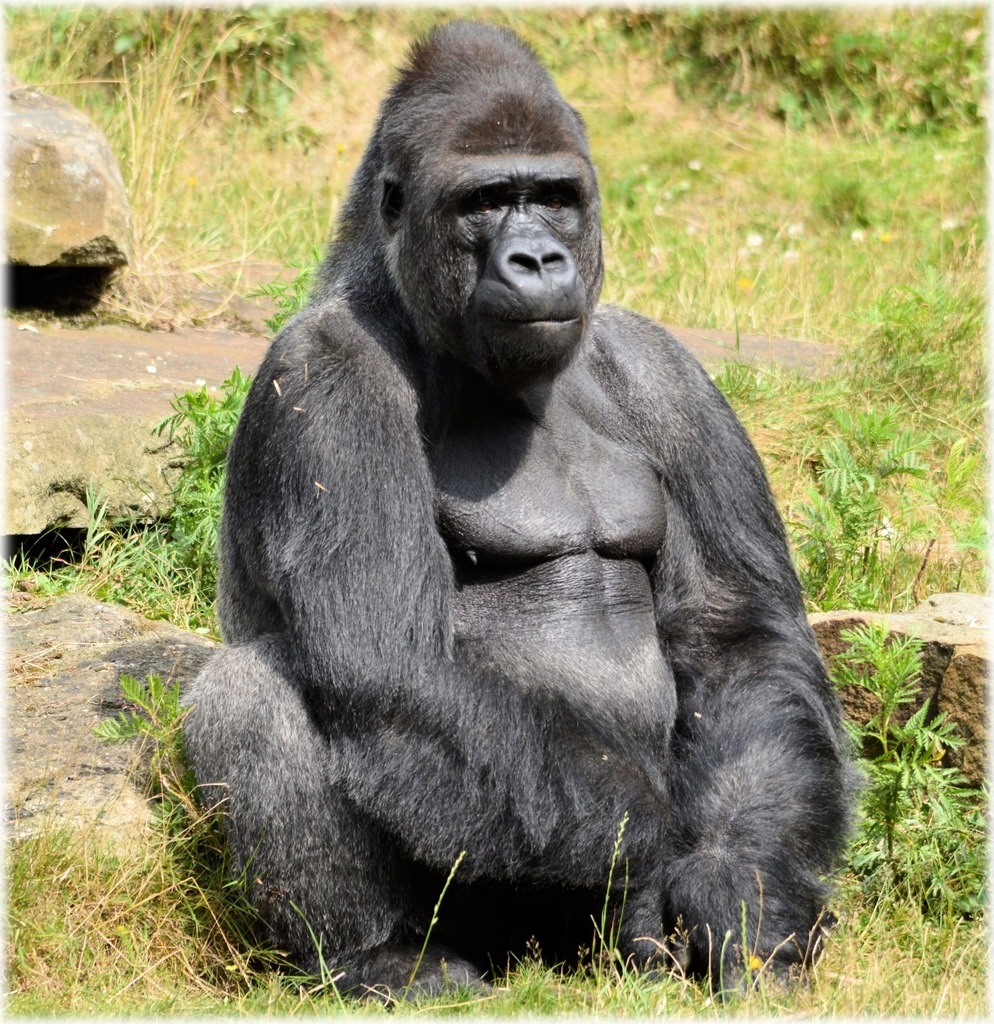 Gorille des montagnes
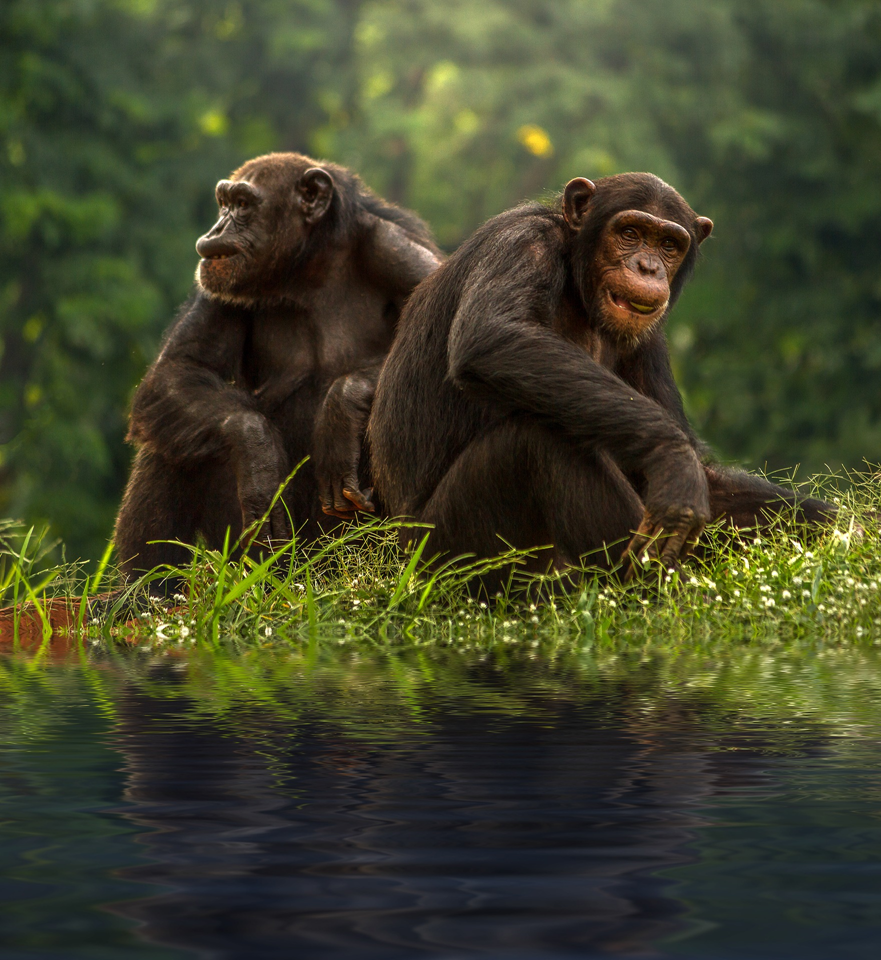 Bonobos
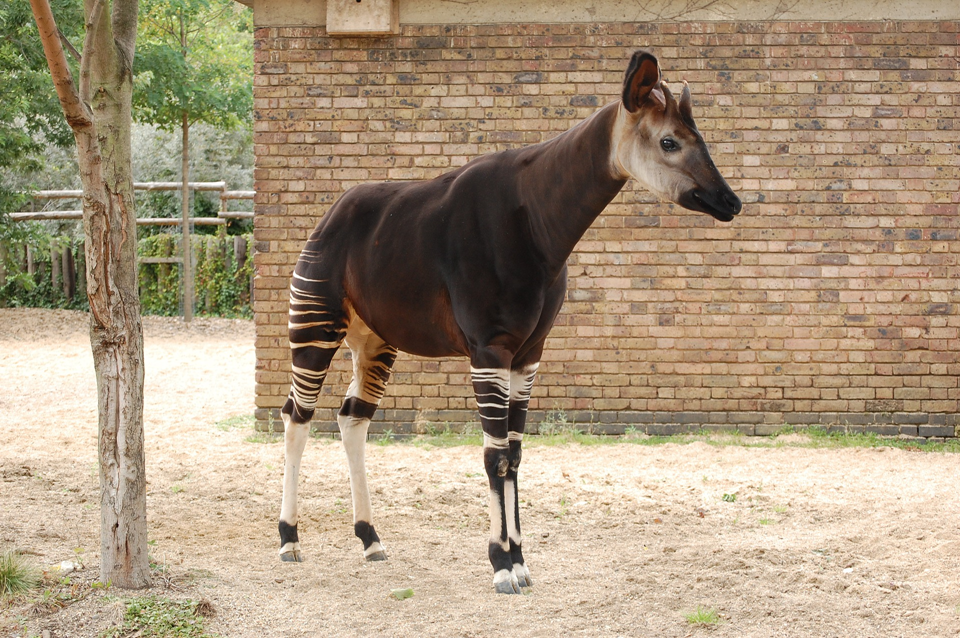 Okapis
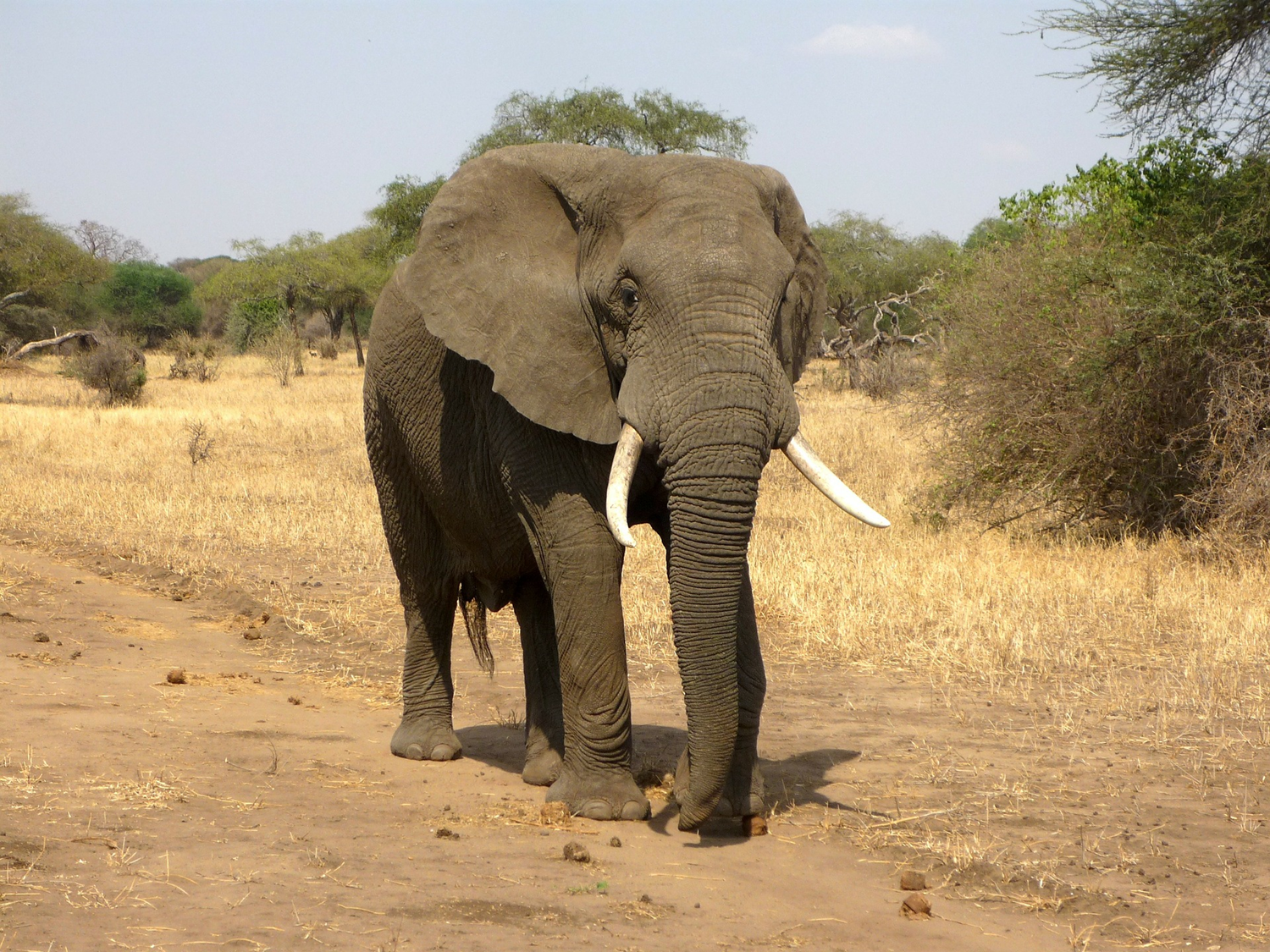 Eléphant
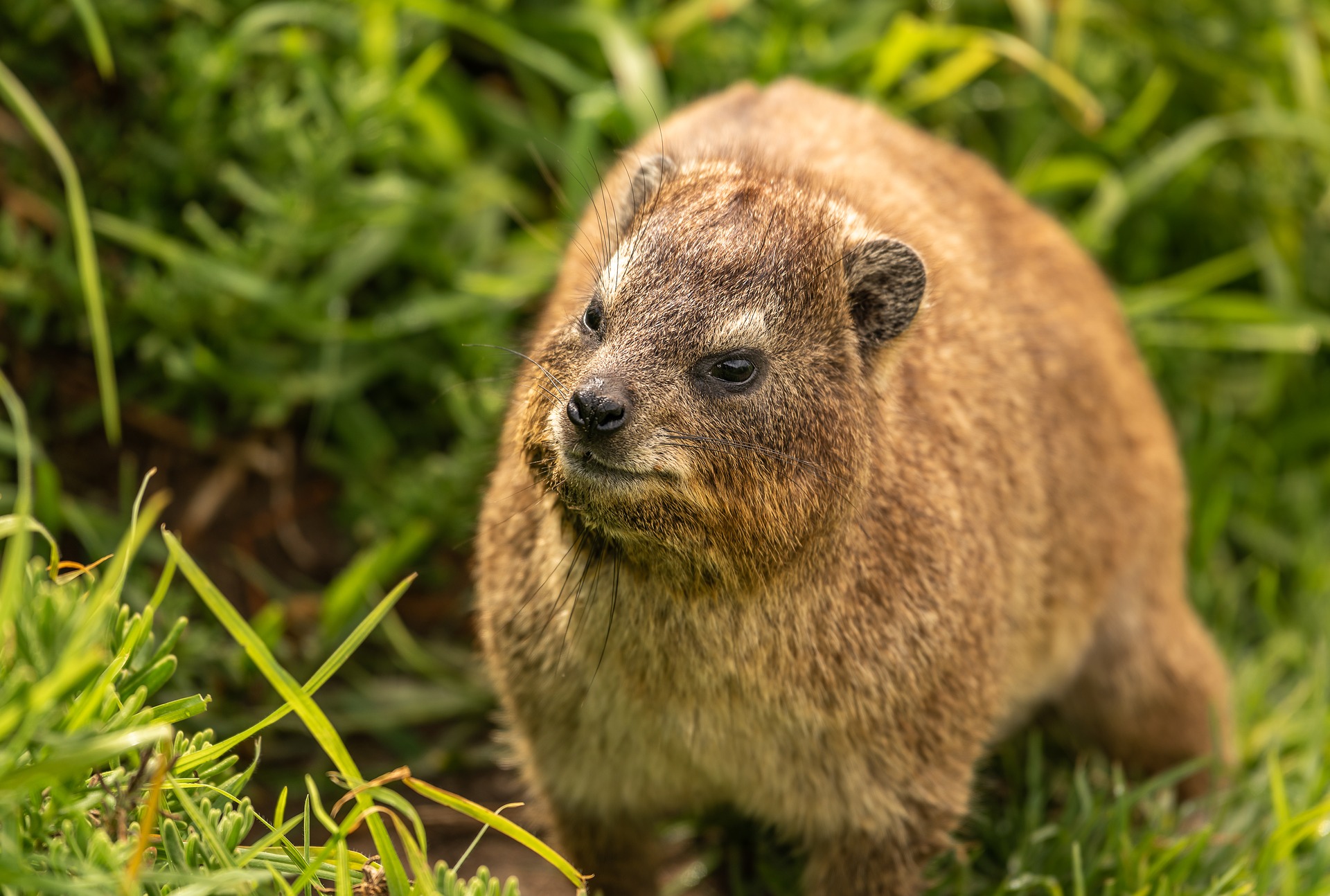 Daman